Garrett Lee Smith Youth Suicide Prevention Grant in Schools & Colleges
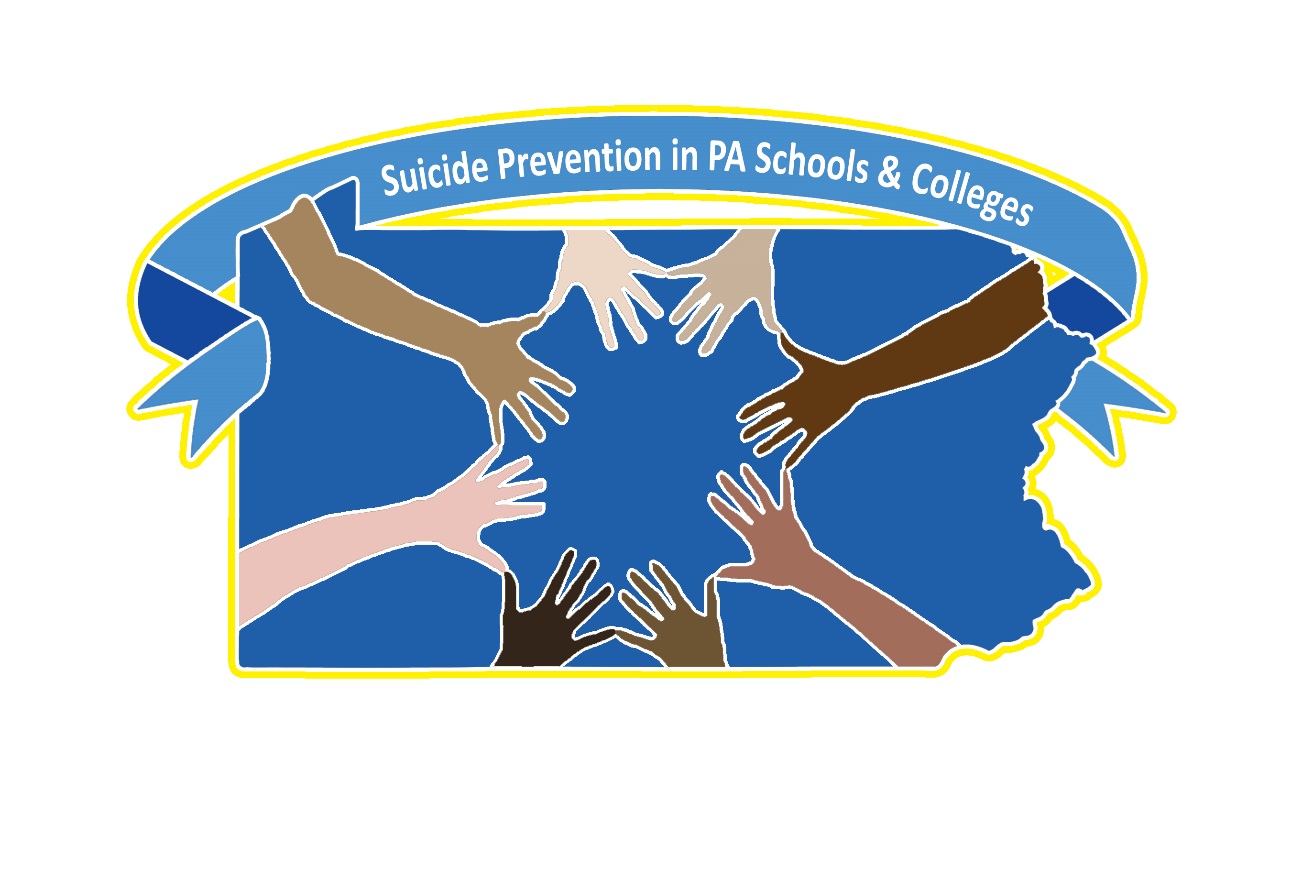 This powerpoint was funded under award SM061750 by the Substance Abuse and Mental Health Services Administration (SAMHSA). The views expressed herein do not necessarily reflect the official policies of the Department of Health and Human Services, nor does mention of trade names, commercial practices, or organizations imply endorsement by the U.S. Government.  Additionally, the Garrett Lee Smith grant team does not specifically endorse any one model or program related to suicide prevention.
12/5/2017
1
Project Goals
Project Goals
Increase the number of
staff in schools, colleges, and universities trained to identify/refer youth at risk for suicide
youth screened and referred for treatment
clinical service providers trained to assess, manage, and treat youth at risk for suicide

Increase awareness about youth suicide prevention among youth, families, educators, and community members

Implement sections of the 2012 National Strategy for Suicide Prevention to reduce rates of suicidal ideation, attempts, and deaths

Promoting state-wide, systems-level change to advance suicide prevention efforts
Implementation of Training and Screening
Implementation of Training and Screening
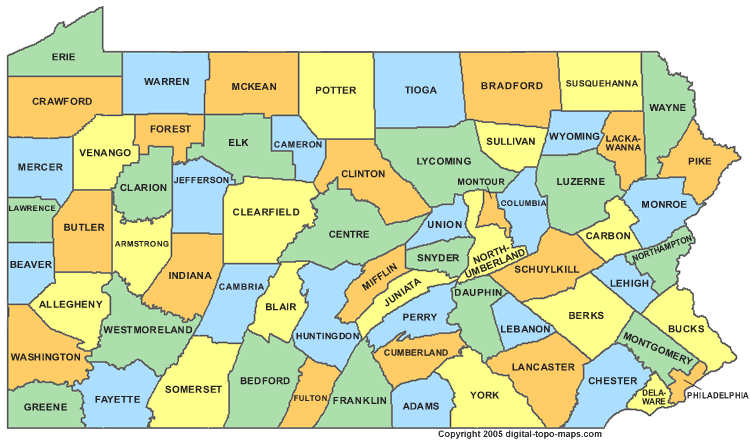 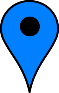 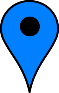 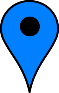 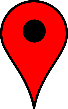 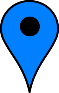 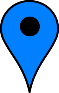 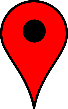 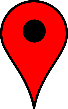 Training

    Screening

 Training and   screening
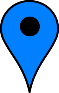 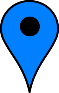 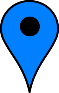 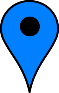 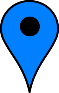 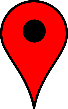 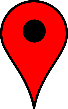 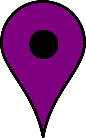 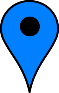 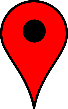 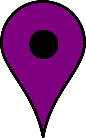 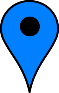 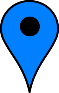 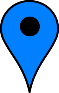 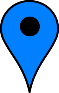 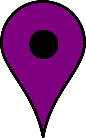 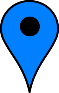 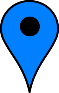 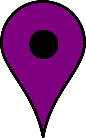 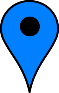 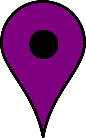 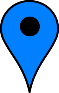 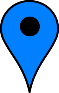 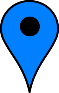 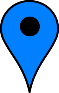 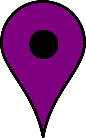 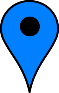 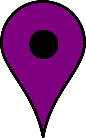 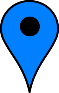 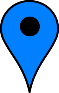 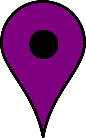 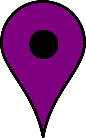 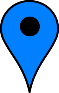 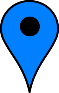 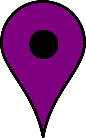 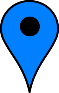 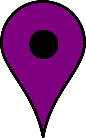 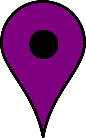 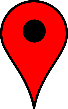 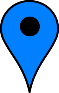 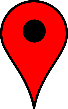 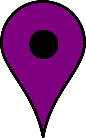 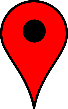 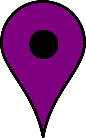 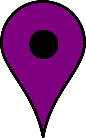 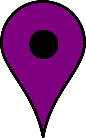 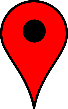 [Speaker Notes: YEAR 1  26 Counties (training OR screening)

YEAR 2  33 Counties (training and/or screening)

YEAR 3  52 Counties (training and/or screening) ~78% of counties]
County Participation and Implementation
County participation & implementation
Suicide Prevention Training Topics
Cognitive-behavioral therapy for suicide prevention (CBT-SP)

Attachment-based family therapy (ABFT)
Suicide risk assessment
Safety Planning
Postvention
Family Engagement
Myths
Risk and protective factors
Warning Signs
How to respond to youth who may be suicidal
Training Type
3%
2%
8%
55%
32%
198 trainings reaching 11,381 individuals
Question, Persuade, Refer (QPR)
Gatekeeper Training: Designed for anyone who is strategically positioned to recognize and refer someone at risk of suicide (e.g., parents, friends, neighbors, teachers, coaches, caseworkers, etc.)
QuestionThe individual’s desire or intent regarding suicide
PersuadeThe individual to seek and accept help
ReferThe individual to appropriate resources
QPR Instructor Training
7 QPR Instructor Trainings  96 new QPR Instructors
School District employees (administrators and school mental health professionals)
County and state employees
Suicide Prevention Task Force Members
Residential Treatment Facility (RTF) administrators and clinicians
College faculty (primarily in pre-service teacher preparation programs)
SAP Regional Coordinators

37 Trainings  over 1200 new gatekeepers since May 2016
NOTE:  75% of QPR Instructors were trained in May 2017 or later
Suicide Prevention Online Learning Center
Trainings based on role

Courses/classes

Pre-test/post-test

Certificates of completion

Print transcript for Act 48 credit
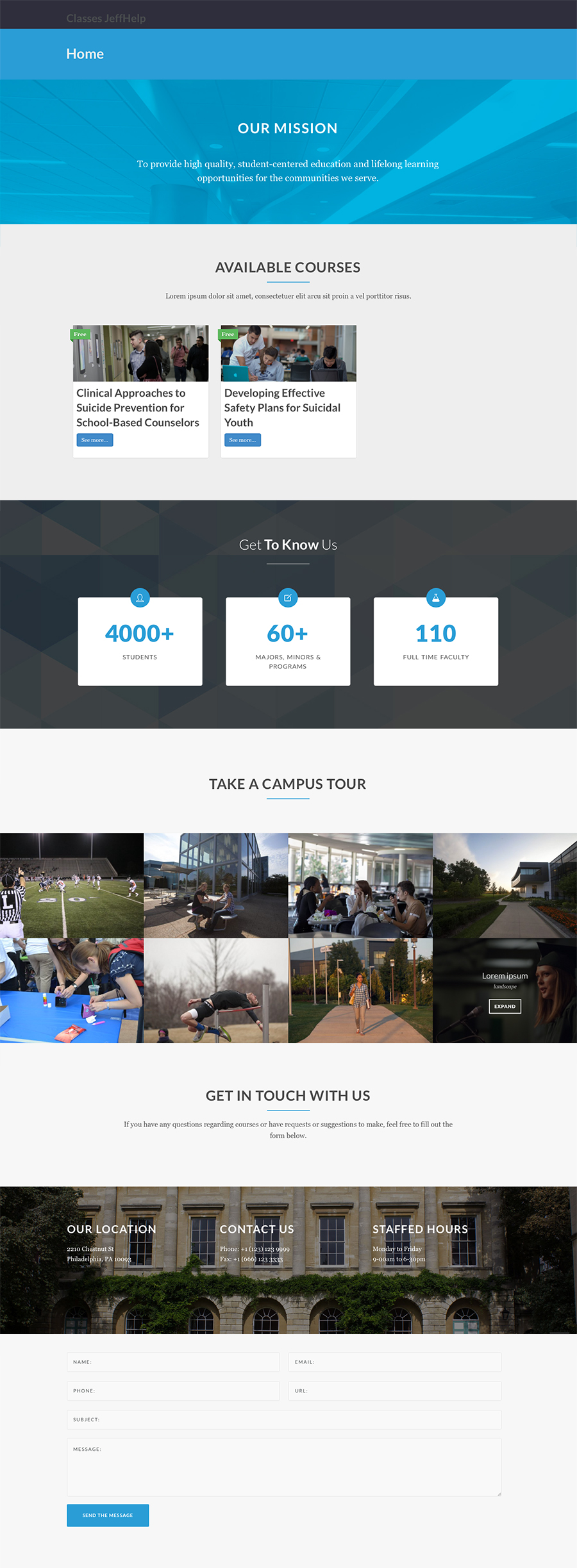 www.preventsuicidepalearning.com
12/5/2017
9
Behavioral Health Screen
BH-WorksTM screens for risk behavior and psychiatric symptoms 

Clinically validated scales (ages 12-24) that are predictive of risk behaviors (Diamond et al., 2010)

Standardizes screening questions across providers and patients

Covers areas recommended by the American Academy of Pediatrics as best practice guidelines for a well-visit interview

Web-based tool that takes 7 - 10 minutes 

English, Spanish, Korean, or Mandarin

Adult, Adolescent, School, and Emergency Department versions available

Can track changes over time and can aggregate and export data
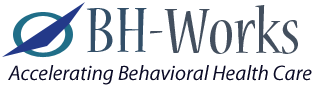 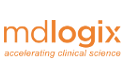 BHS – A Broad-based Tool
Web-based screening efficiently addresses identification and prevention by
Covering 13 Domains in approximately 7 minutes
Identifying Critical Issues:
Suicide, Violence, Gun Access
Automatically Scoring:     
Depression, Suicide, Anxiety, Trauma, Substance Abuse, Eating Disorder
Identifying Risk Behaviors: 
Substance Use, Safety, Bullying
Identifying Patient Strengths: 
Grades, Exercise
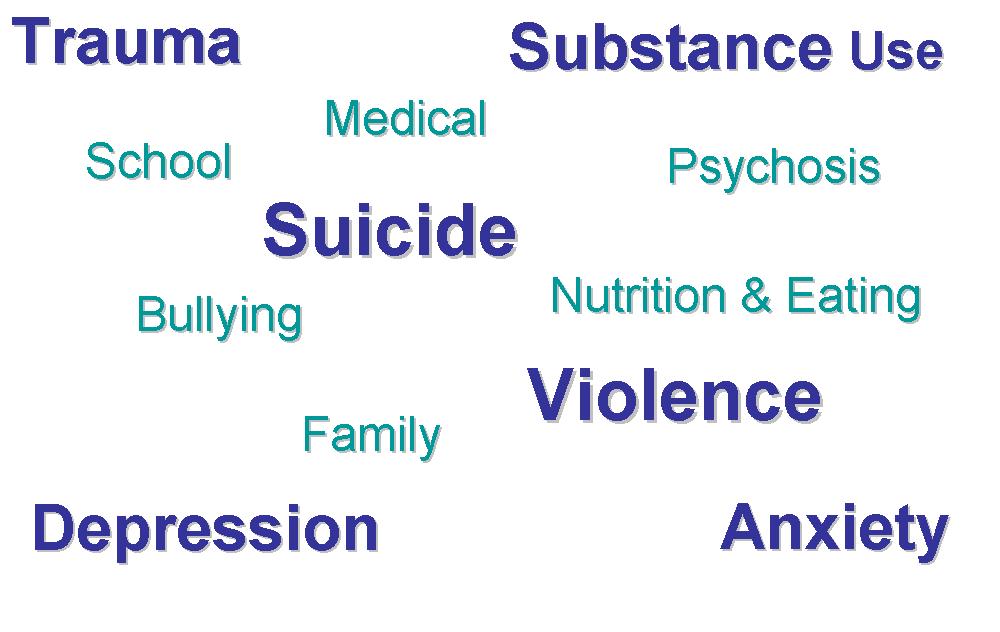 [Speaker Notes: Go to: https://bhworks.mdlogix.com
*             Login as Staff
*             Username: demo@demo.com
*             PW: demo123]
Screening Implementation
33 SAP agencies participating in 28 counties (42% of PA counties)

Participating agencies serve over 200 school districts (40% of the total number of school districts in PA)

Nearly 3600 SAP screens using BH-Works have been completed as of Sept 2014

Over 2500 students have been referred for services
967 attended services / 172 were already in services
Student Programming
Support with selecting appropriate student curricula/programming

Awareness activities
Annual public service announcement contest 
Partnership with Aevidum and the Jana Marie Foundation

2018 PSA Contest Submission Guidelines
How to Get Involved
For additional information about the GLS grant or to discuss school district participation, please contact:

Perri Rosen, PhD, NCSP
Project Director, GLS Youth Suicide Prevention Grant
Department of Human Services
OMHSAS Bureau of Children’s Behavioral Health

(717) 772-7858 – phone
(717) 303-4611 – mobile

c-prosen@pa.gov
Additional Resources
Prevent Suicide PA: https://www.preventsuicidepa.org/	

Substance Abuse and Mental Health Services Administration. (2012). Preventing suicide: A high school toolkit. Available at www.store.samhsa.gov

Suicide Prevention Resource Center (SPRC) – Best Practices Registry: http://www.sprc.org/bpr

National Youth Behavior Survey Results (current data on depression and suicide): http://www.cdc.gov/mmwr/pdf/ss/ss6304.pdf

National Center for the Prevention of Youth Suicide: http://www.suicidology.org/Portals/14/docs/Resources/FactSheets/Youth2012.pdf

SPRC Safe Messaging Guidelines: http://www.sprc.org/library/SafeMessagingfinal.pdf